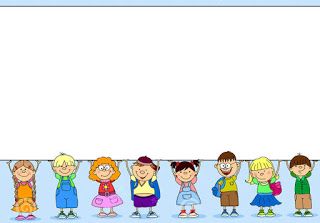 Chào mừng các con học sinh 
tham gia lớp học trực tuyến!
Toán
Câu hỏi: Đổi :
		2hm3dam = ………..dam
Sai rồi
Sai rồi
Sai rồi
A.   23
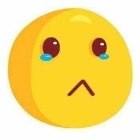 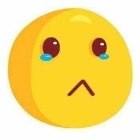 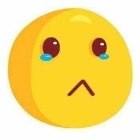 B.   230
Chính xác
C.   203
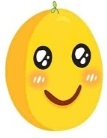 D.   32
Câu hỏi: Đổi :
		1m 20cm = ………..cm
Sai rồi
Sai rồi
Sai rồi
A.   1200
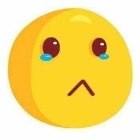 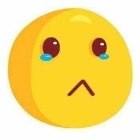 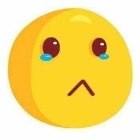 B.   12
Chính xác
C.   120
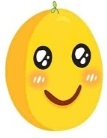 D.   21
Câu hỏi: Tính :
		120 m + 30 m = ………..
Sai rồi
Sai rồi
Sai rồi
A.   150
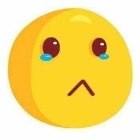 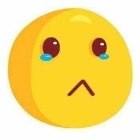 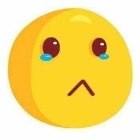 B.   110 m
Chính xác
C.   110
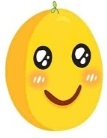 D.   150m
Toán
Ôn tập về hình học
Góc vuông, góc không vuông
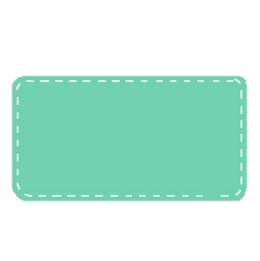 Điểm ở giữa. Trung điểm của đoạn thẳng
Nội dung 
ôn tập
Chu vi của một hình
GÓC VUÔNG, GÓC KHÔNG VUÔNG
Góc được tạo bởi hai cạnh và xuất phát từ một điểm.
A
Ví dụ: Góc đỉnh O, cạnh OA, OB
O
B
GÓC VUÔNG, GÓC KHÔNG VUÔNG
A
C
M
D
E
N
B
P
O
Góc không vuông đỉnh E, cạnh ED, EC
Góc không vuông đỉnh P, cạnh PM, PN
Góc vuông đỉnh O, 
cạnh OA, OB
ĐIỂM Ở GIỮA, TRUNG ĐIỂM CỦA ĐOẠN THẲNG
1. Điểm ở giữa
A
O
B
- 3 điểm A, O, B thẳng hàng.
O là điểm ở giữa hai điểm A và B.
2. Trung điểm của đoạn thẳng.
3cm
3cm
A
B
M
M là điểm ở giữa hai điểm A và B.
AM = AB
M là trung điểm của đoạn thẳng AB.
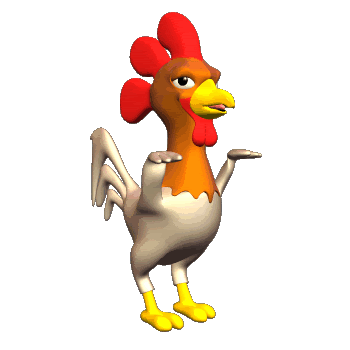 Gà con qua cầu
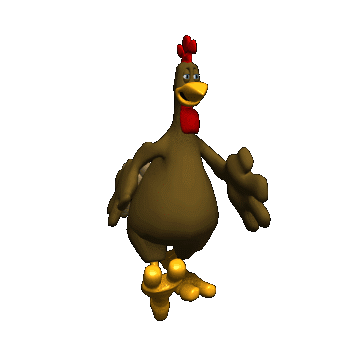 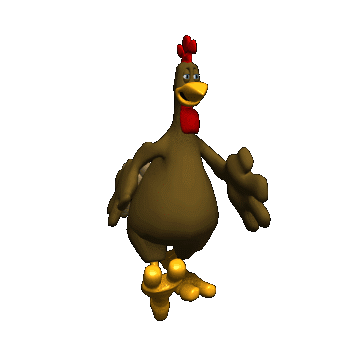 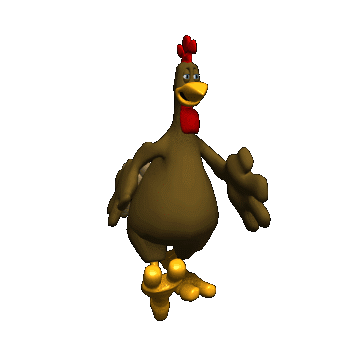 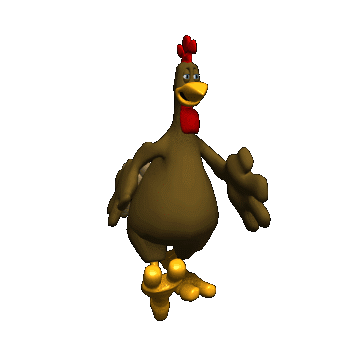 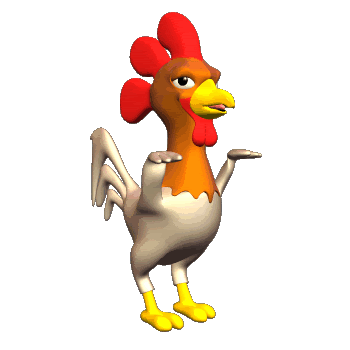 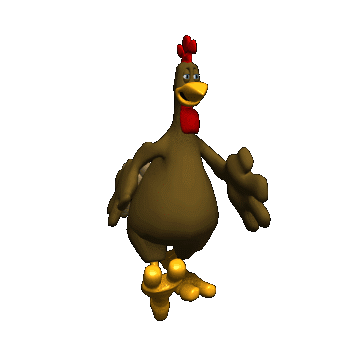 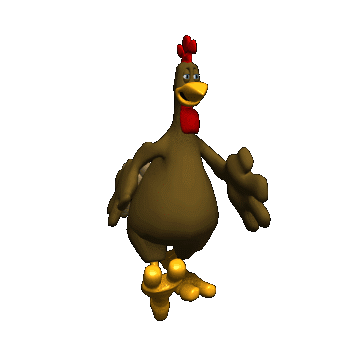 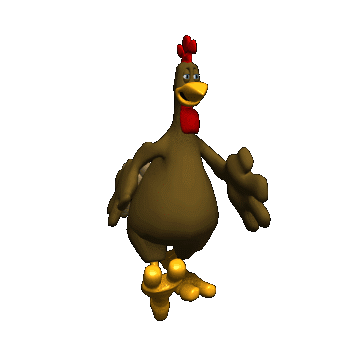 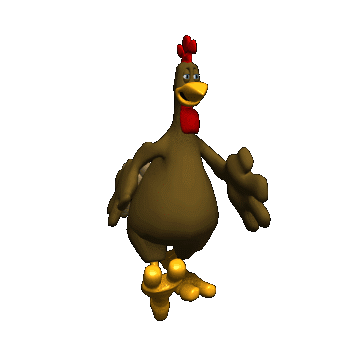 Đi
 Qua
Đi
 Qua
Đi
 Qua
Đi
 Qua
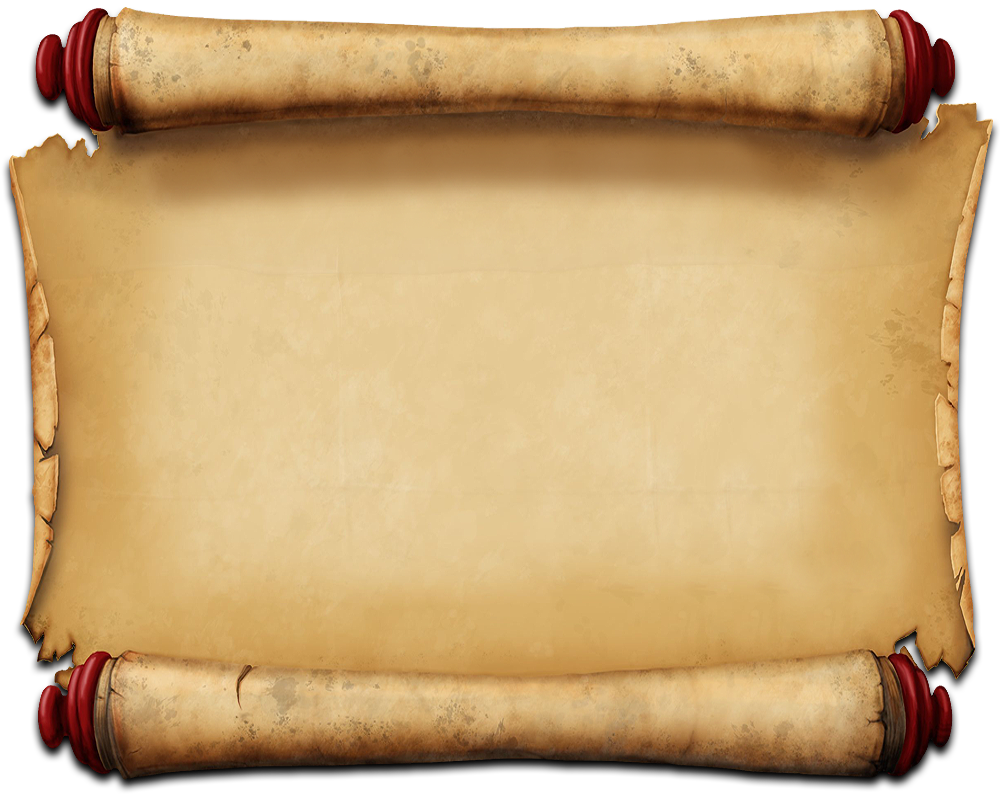 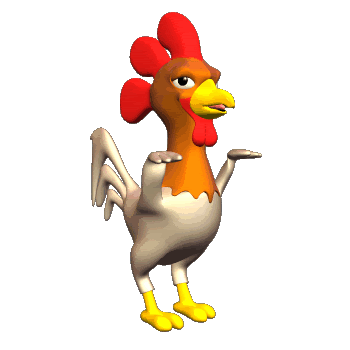 Câu hỏi 1: Hình chữ nhật có mấy góc vuông:
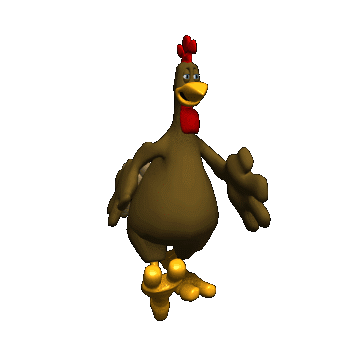 Sai rồi
Sai rồi
Sai rồi
A. 1 góc vuông
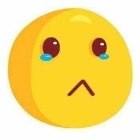 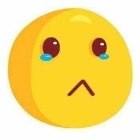 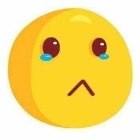 B. 2 góc vuông
Chính xác
C. 3 góc vuông
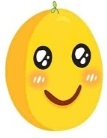 Quay lại
D. 4 góc vuông
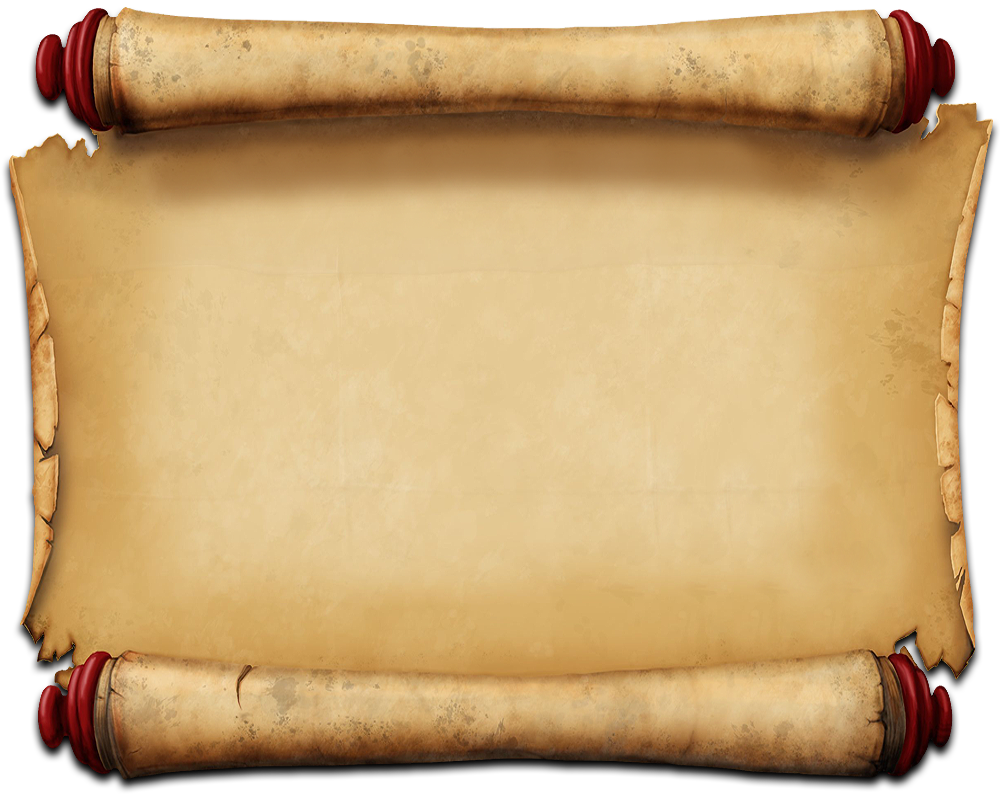 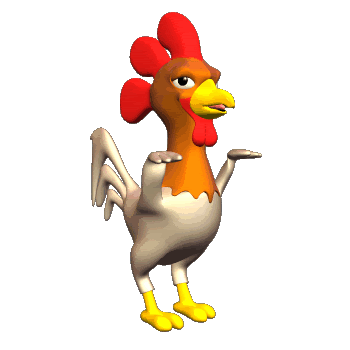 Câu hỏi 2: Trong hình có bao nhiêu góc vuông?
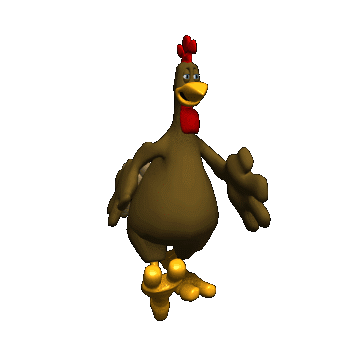 3 góc vuông
Quay lại
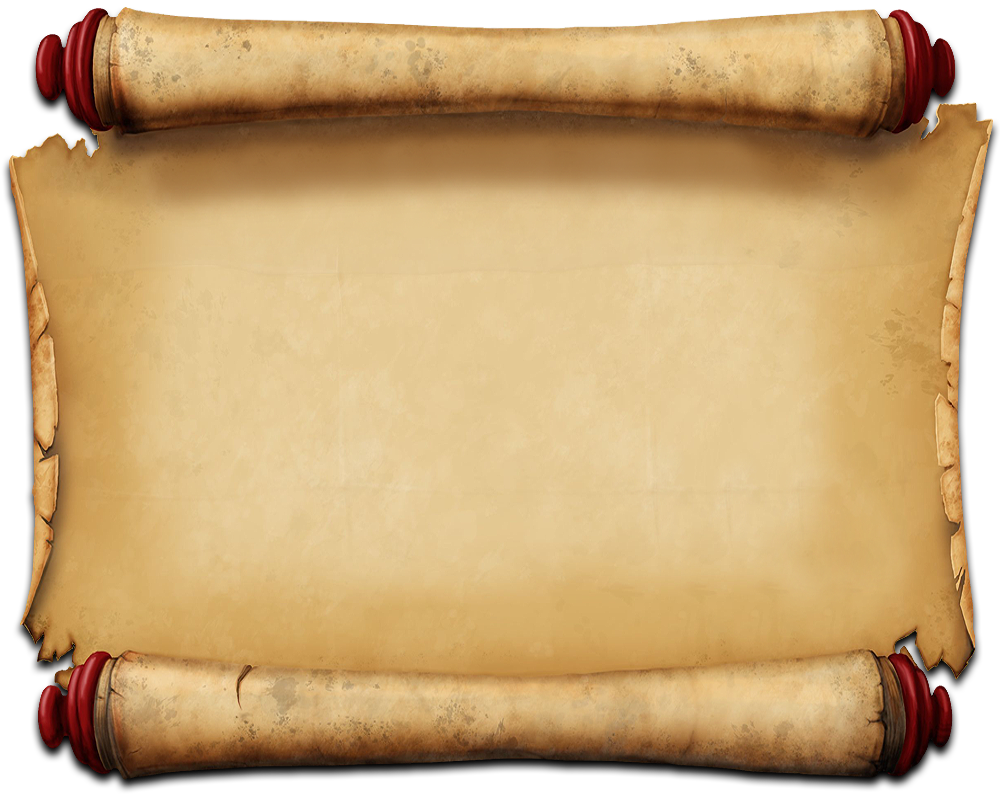 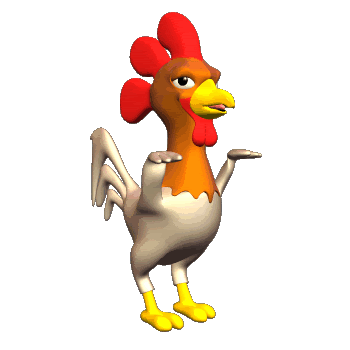 A
Câu hỏi 3:
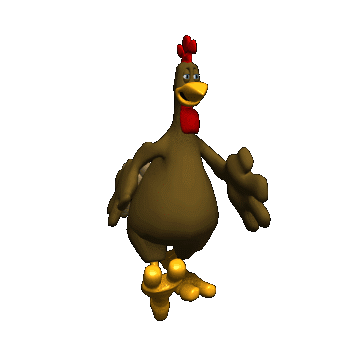 M
C
B
N
và C; N; D
A; M; B
3 điểm thẳng hàng là:……………………
Quay lại
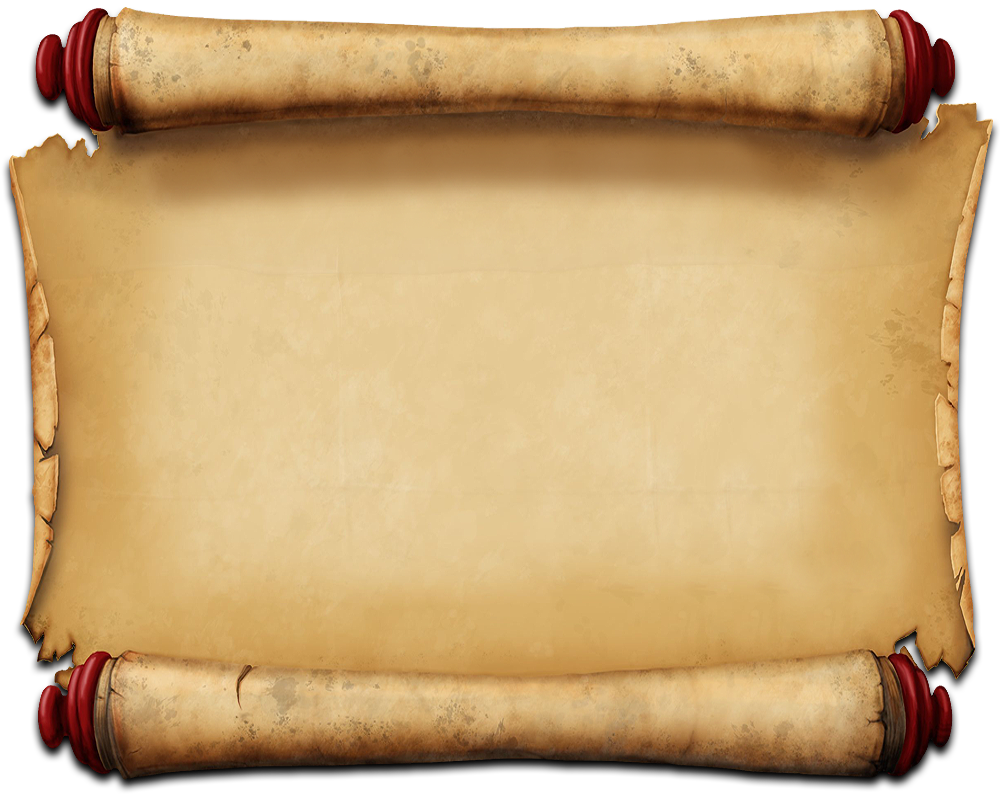 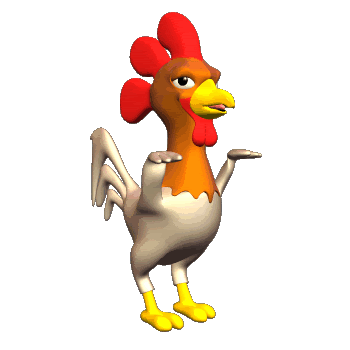 A
Câu hỏi 3:
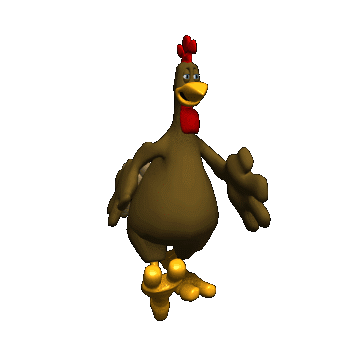 M
C
B
A và B
M là điểm ở giữa của hai điểm ………...
Quay lại
CHU VI CỦA MỘT HÌNH
Chu vi là độ dài đường bao quanh một hình
CHU VI CỦA MỘT HÌNH
Ví dụ: Tính chu vi hình tứ giác ABCD.
3cm
A                    B
Bài giải
Chu vi hình tứ giác ABCD là:
5cm
4cm
3 + 5 + 6 + 4 = 18 (cm)
Đáp số: 18 cm
D                             C
6cm
CHU VI HÌNH CHỮ NHẬT
* Công thức tính chu vi hình chữ nhật
Chiều rộng
Chiều dài
Chu vi hình 
chữ nhật
= (Chiều dài + Chiều rộng) x 2
Cùng đơn vị đo
CHU VI HÌNH VUÔNG
* Công thức tính chu vi hình vuông:
Cạnh
= Cạnh x 4
Chu vi hình vuông
BÀI TẬP
Trang 174 SGK Toán 3.
Bài 1:
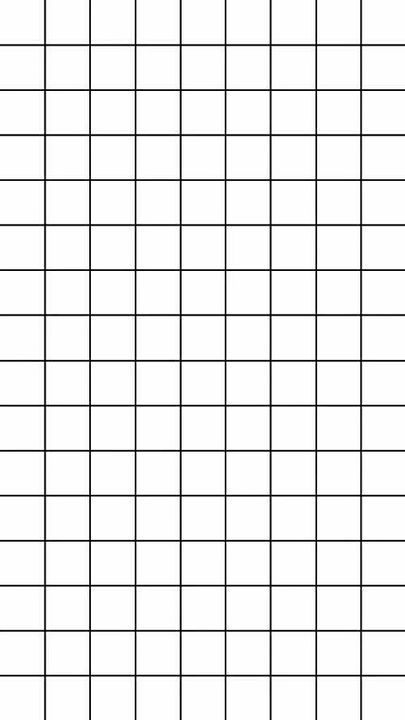 Có mấy góc vuông? Nêu tên đỉnh và cạnh của mỗi góc vuông đó.
Trung điểm của đoạn thẳng AB là điểm nào? Trung điểm của đoạn thẳng ED là điểm nào?
Xác định trung điểm đoạn thẳng AE và đoạn thẳng MN .
A            M             B
C
E             N             D
BÀI TẬP
Trang 174 SGK Toán 3.
Có mấy góc vuông? Nêu tên đỉnh và cạnh của mỗi góc vuông đó.
Bài 1:
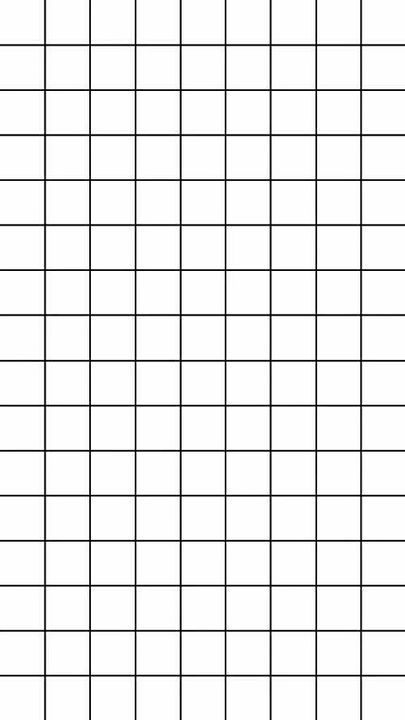 Có tất cả 7 góc vuông.
A            M             B
+ Góc A: đỉnh A, cạnh AM, AE
+ Góc M: đỉnh M, cạnh MA, MN 
               : đỉnh M, cạnh MN, MB
C
+ Góc E: đỉnh E, cạnh EA, EN.
+ Góc N: đỉnh N, cạnh NE, NM
             : đỉnh N, cạnh NM, ND
E             N             D
+ Góc  C: đỉnh C, cạnh CB CD
BÀI TẬP
Trang 174 SGK Toán 3.
b. Trung điểm của đoạn thẳng AB là điểm nào? Trung điểm của đoạn thẳng ED là điểm nào?
Bài 1:
5 ô
5 ô
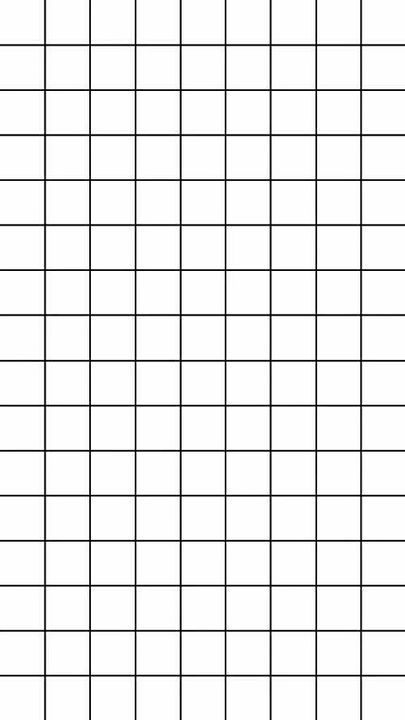 A            M             B
- Trung điểm đoạn thẳng AB là điểm M.
C
- Trung điểm đoạn thẳng ED 
là điểm N.
E             N             D
5 ô
5 ô
BÀI TẬP
Trang 174 SGK Toán 3.
Bài 1:
c. Xác định trung điểm đoạn thẳng AE và đoạn thẳng MN .
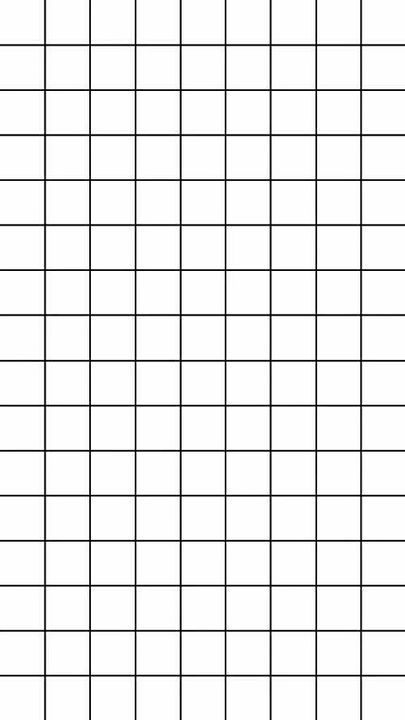 A            M             B
* Hướng dẫn cách xác định:
     Ta thấy đoạn thẳng AE và MN có độ dài là 6 ô vuông. Ta chia 6 ô ra thành 3 ô bằng nhau, trung điểm sẽ nằm tại điểm đó. Xong ta tô màu tuỳ ý.
H
I
C
E             N             D
BÀI TẬP
Trang 174 SGK Toán 3.
Bài 2:
Tính chu vi hình tam giác có độ dài các cạnh là 35cm, 26cm, 40cm.
Bài giải
26cm
35cm
Chu vi hình vuông là:
20 (cm)
5
x 4 =
Đáp số: 20 cm.
40cm